STRENGTHENING RESILIENCE OF COMMUNITY-BASED STRUCTURES: A MULTI-SECTORIAL APPROACH TO ADDRESSING ADVERSE EVENTS.
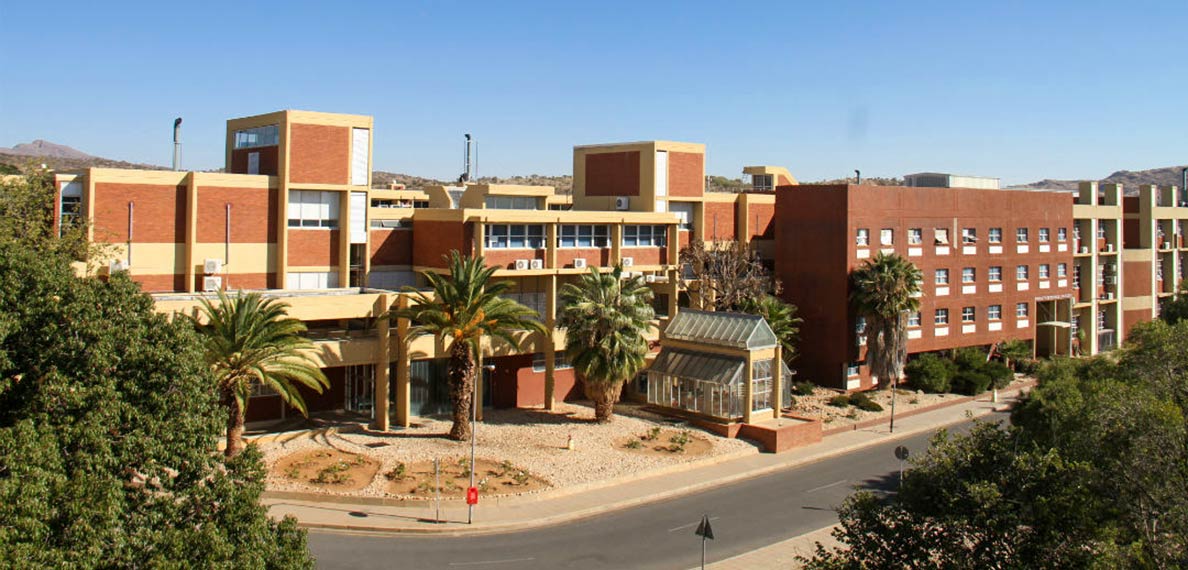 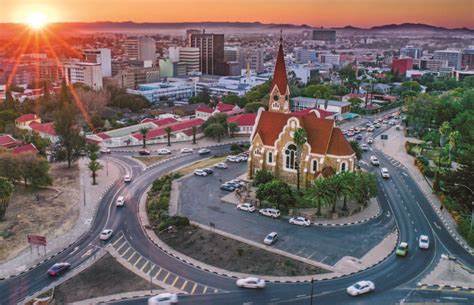 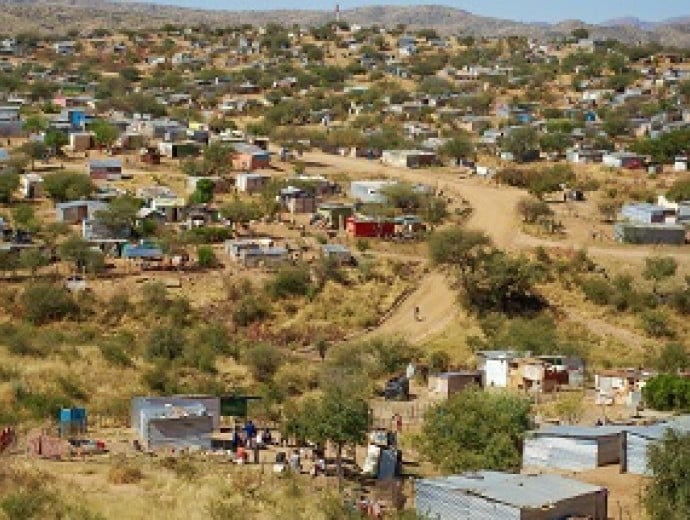 Presentation outline
Introduction.
Defining relevant concepts.
Status of adverse events and vulnerability in Namibia.
Strategies for Strengthening Resilience of  community-based structures.
 Implications for social work practice.
Conclusion.
INTRODUCTION
Namibia like other African countries has been experiencing an increase in and frequency of environmental hazards. 
While the biophysical aspect of vulnerability has been extensively studied. 
Little research is done on strengthening the resilience of community-based structures as an approach to enhancing resilience.
Adverse events have the potential to inflict significant harm on communities, leading to loss of lives, livelihoods, and social cohesion.  
The Covid-19 pandemic is another example, which started as a health emergency with now huge socio-economic long-term effects that interplay with the unfolding climate and environmental crisis
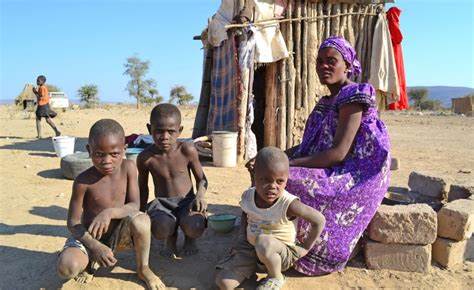 RESILIENCE						VULNERABILITY
Vulnerability is a function of the exposure (who or what is at risk) and sensitivity of systems (the degree to which people and places can be harmed) (Adger, 2006; Cutter, 1996).
It is the pre-event, inherent characteristics or qualities of social systems that create the potential for harm.
Despite vulnerabilities, Folke et al., (2003) assert that communities need to accept the inevitability of change and adapt to live with uncertainty and surprise. 
This notion on system disruption and response depicts communities as dynamic human systems that remain viable through constant adaptive responses to change and the development of the ability to thrive in environments characterised by change.
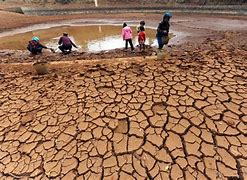 THE STATUS OF ADVERSE EVENTS AND VULNERABILITY IN NAMIBIA.
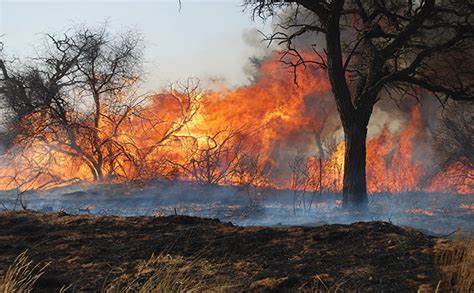 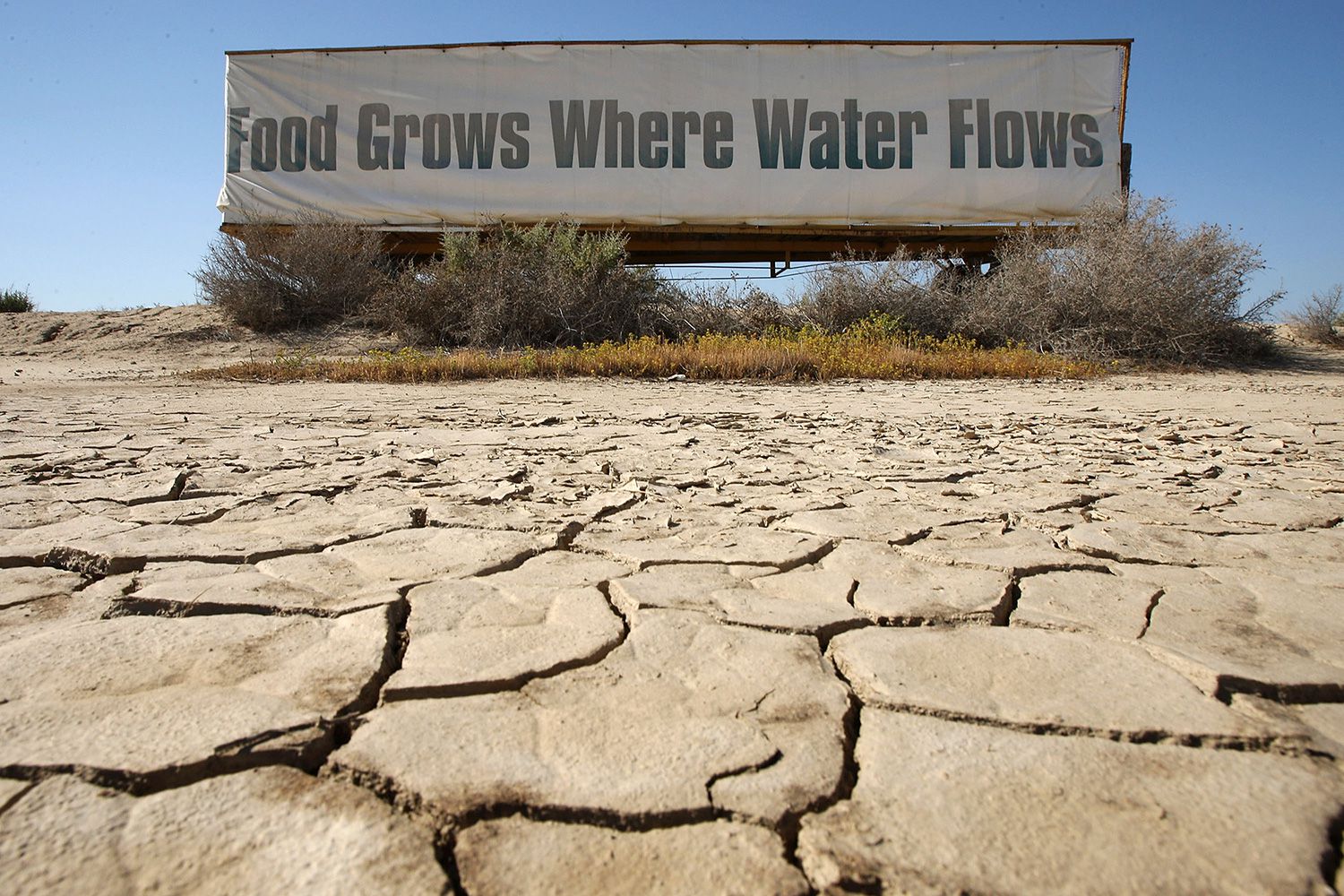 Strategies for Strengthening Resilience of  community-based structures
Community-based flexible multi-sectoral approachA MULTI-SECTORAL APPROACH
Multi-sectoral systems ensure efficient resource allocation, improved communication, and a comprehensive response (FEMA, 2020: WHO, 2017). 
By establishing clear communication channels, sharing resources, and coordinating efforts, a multi-sectoral system can enhance the overall response, minimising duplication of efforts and optimising the use of available resources (CDC, 2018; UNDP, 2015).
Agenda 2023 calls for multi-disciplinary and multisectoral approaches and participation of local communities in sustainable development (UNDP, 2015)
[Speaker Notes: For example, during a natural disaster, healthcare providers, emergency responders, and community organisations must work together to provide medical assistance, shelter, and essential supplies.]
Develop collaborative engagement with stakeholders in the communities and should involve various stakeholders such as, 
Government agencies, non-profit organisations, private businesses, community leaders and individual citizens, faith-based and community-based organisations.
Engaging stakeholders ensures that diverse perspectives and expertise are considered, leading to a more effective and inclusive system (Keim et al., 2019; WHO, 2017).
 Community-based structures can further ensure data integration. 
Data can be collected through various sources (Stakeholders).
COMMUNITY ASSETS FOR COPYING, RECOVERY, AND RISK REDUCTION
Development of social capital as an asset. 
Networks, relationships, and trust that exist among individuals and groups. 
Strong networks contribute to Resilient communities.
They provide social support, facilitate information sharing, and enable efficient resource allocation during adverse conditions.
Culture according to Miller (20120 is not static. Generally, a variety of cultural traditions exist before a disaster. Once disaster sticks, it disrupts cultural traditions. 
From an Ubuntu perspective, African Assert theory is worth appreciating to understand what entails assets in Africa.
According to the African Social Work Network, Africans value assets and use them to quantify and qualify wealth.
.
[Speaker Notes: (African Theories of Social Work and Development - Africa Social Work Network (ASWNet)]
CAPACITY BUILDING FOR RESILIENCE
When disasters happen, communities lack the capacity and expertise to respond to emergencies when they occur.  
Enhancing community capacity is found to be instrumental in fostering adaptability and resilience.
Communities do not control all the conditions that affect them. 
For example, the status of land ownership or the industries influencing the local economy
Community resilience is therefore not about controlling all the conditions that affect communities but rather, about individuals & community’s ability to respond to change.
Based on the Agenda 2021, Policies and practices for disaster risk management should be based on an understanding of disaster risk in all its dimensions of vulnerability, capacity, exposure of persons and assets, hazard characteristics and the environment.
 Such knowledge can be leveraged for the purpose of pre-disaster risk assessment, for prevention and mitigation and for the development and implementation of appropriate preparedness and effective response to disasters (UN, 1992).
PROACTIVE MEASURES REDUCING VULNERABILITY INCREASING RESILIENCE
IMPLICATIONS FOR SOCIAL WORK PRACTICE
Filing the social work education gaps in the curriculum could increase social service involvement in Disaster preparedness and management.

A shift from relief service provision to risk reduction, preparedness and management. 

Disaster risk research and interventions further the mission of social work. 

The definition of environment in social work directs the profession to improve human welfare by mitigating global disasters, including worldwide ecological collapse.
 
Advocacy for policy adaptation and alignment in social services and disaster risk management.
CONCLUSION
Capacity building and resource mobilization efforts play critical roles in enhancing community resilience. 
Building social capital, strengthening local economies, and promoting community engagement are key approaches to harnessing community assets for resilience.
Minimizing vulnerability through preparedness and risk reduction actions.
Strengthening policy frameworks are proactive measures that can significantly reduce vulnerabilities. 
By implementing these measures, Africa can enhance its resilience and minimise the adverse impacts of natural disasters, climate change, and other vulnerabilities through community-based structures. 
Community participation and interventions at the local level by the community increase the resilience of its people.